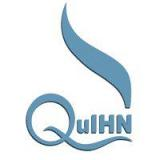 Working with People Who Use Drugs
QuIHN’s Mission
Our mission is to provide innovative health services addressing a range of drug related issues to illicit drug users and the wider community throughout Queensland.
QLD Injectors Health Network
Brisbane I Southport I Burleigh Heads I Townsville I Cairns I Maroochydore

Needle Syringe Program (NSP’s) – safer injecting I drug health education I vein care I safe disposal I prevention of BBV’s I HCV program

Treatment – AOD counselling I therapeutic groups I outreach I parenting & family I Significant Other Support (SOS) I Pharmacotherapy

Medical -  GP’s and Nurses – fully bulk billing clinic I Acupuncture 

advocacy I education I workforce development I peer support I resources I health magazine for injecting drug users 

www.quihn.org
Harm Reduction
An approach that aims to reduce the adverse health, social and economic consequences of alcohol and other drugs by minimising or limiting the harms and hazards of drug use for both the community and the individual without necessarily eliminating use  
				
	
Australian National Policy since 1985
Fundamental principle of the Queensland Illicit Drug Action Plan
In line with National Drug Strategy 2010 - 2015
Harm Reduction
As simple as ‘Do no harm’
Focuses on harms caused by drug use rather than the drug itself
Maximising the option for intervention
Choose appropriate, practical and achievable goals
Respect the rights of person
Accepting people’s human rights & choices
Harm Minimisation
Harm Reduction
Needle and Syringe Programs (NSPs)
Provision of information
Education
Maintenance programs

Demand Reduction
Individual counselling
Motivational interviewing 
Relapse prevention
Drug education in schools

Supply Reduction
Interception by Customs
Seizures by Police
Drugs
Three main groups:
Stimulants
Depressants
Hallucinogens

Illicit: Drug prohibited by law

Includes pharmaceuticals obtained through someone else’s prescription or a dealer.

You can never know for sure what is in any certain drug.
Routes of Administration
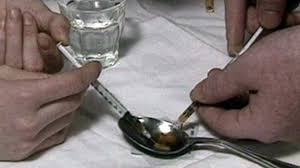 Intravenous
Intramuscular 
Oral or swallowing
Inhalation
Snorting/sniffing
Shafting
Shelving
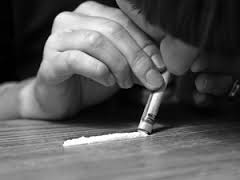 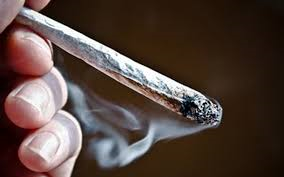 Stimulants
Amphetamines / Cocaine / Ecstasy / Caffeine / Nicotine

 Increased heart rate
 Feelings of exhilaration
 Increased sexual desire
 Increased energy
 Reduced appetite
 Rapid or irregular heartbeat
 Possible dependence  
 Large pupils
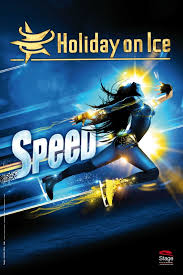 Depressants
Heroin / Cannabis / Alcohol / Morphine / Opioids / Benzodiazepines / Fentanyl / Methadone 
  
 Euphoria & wellbeing
 Warm flushed skin ‘sweating’               
 Slowed breathing
 Nausea
 Relief from pain
 Constricted pupils
 Possible dependence 
 Small ‘pinned’ pupils
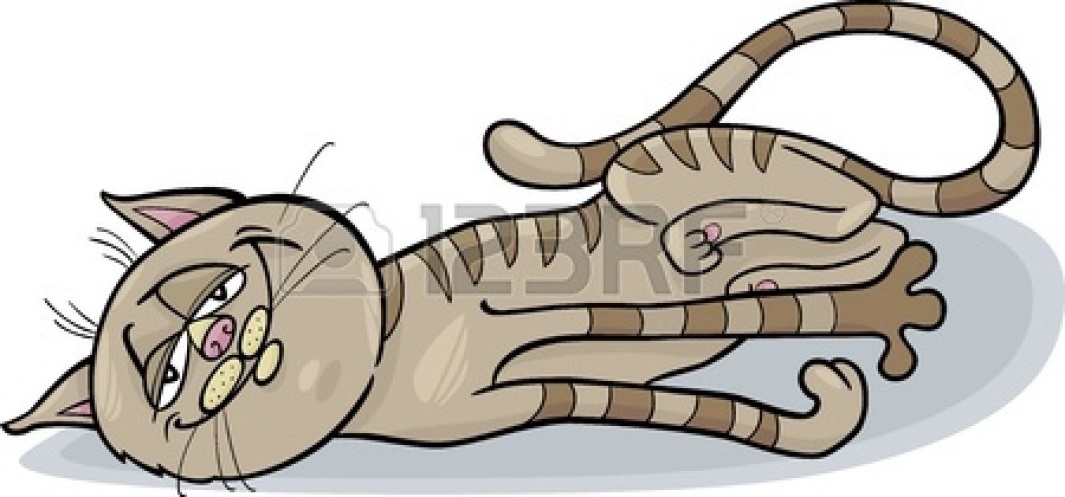 Volatile substances – Inhalants
Solvents: Petrol / spray paint / glue / cleaning products 
Aerosols: Deodorant / hairspray 
Gases: Butane (lighter fluid) nitrous oxide 

 Dazed, Dizzy, Disoriented
 Feelings of exhilaration	
 Nervous irritated
 Red glassy eyes 
 Excitement
 Mood changes
 Disconnectedness
 Nausea and diarrhea
 Hallucinations
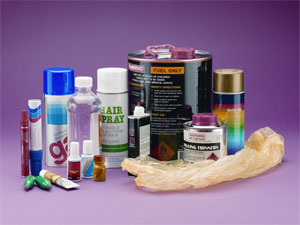 Hallucinogens
LSD (acid) / Magic mushrooms / Datura
Ketamine / PCP / Khat


LSD: Acid, Trips, Tabs, T’s, Micro dots
Ketamine: Special k, K, ket
PCP: Angel dust, dust blunt


Increased activity
Feelings of euphoria
Sweating
Distorted senses and hallucinations / Panic & paranoia 
Delusions
Nausea / Rapid heart beat
Altered perception Intense thoughts Dizziness 
Numbness
Feeling of bliss
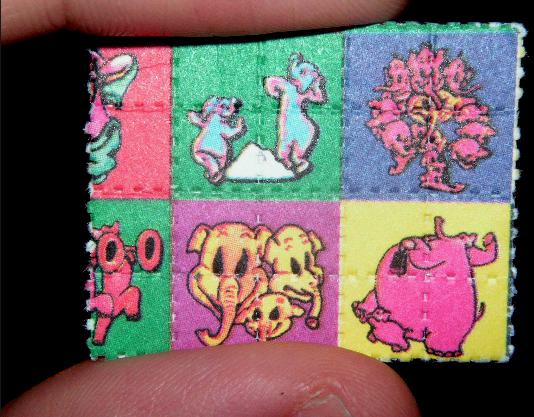 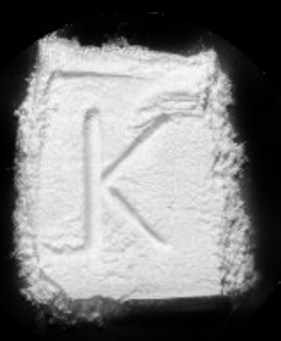 Novel Psychoactive Substances
The 3 most common types of NPS are known as:

Herbal highs or party pills 
Synthetic cannabis 
Research chemicals and drug analogues 

-- Recently made illegal 
-- Usually purchased online
-- Mimic effects of illicit drugs 
    (cannabis, LSD cocaine etc) 

101 new NPS’s reported in 2014 alone
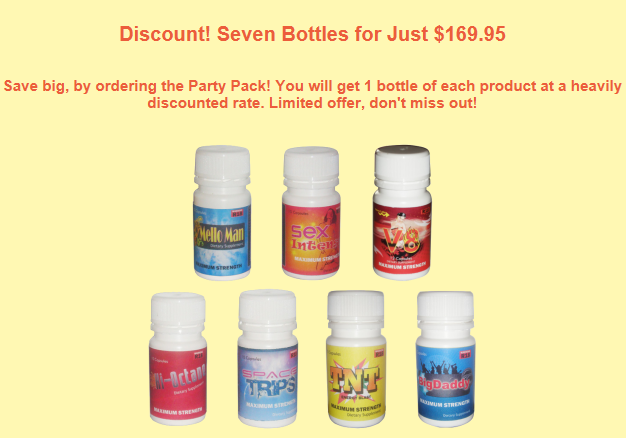 Performance & Image Enhancing Drugs
Performance and image enhancing drugs (PIEDs) are substances taken by people with the intention of improving their physical appearance and to enhance their sporting performance. 

Steroids – synthetic hormones esp. testosterone
Imitate male sex hormones

Peptides -  stimulate human growth hormone 
 Muscle & bone growth & repair
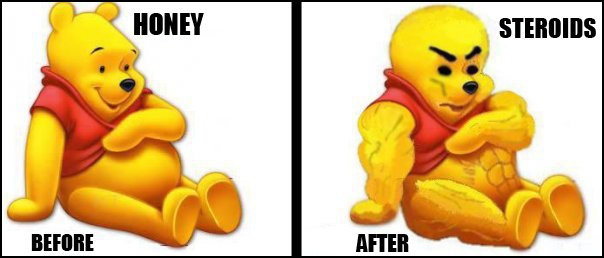 Purchasing drugs 101
Ice/crystal   $100 point
Speed  $50 point
(Wiz, Up town, Fast, Skates, 
Meth, Tina)
Heroin  $100 per quarter gram
Morphine tabs $50 to $100 100mg
(H, Gear, Downtown, Harry, Slow)
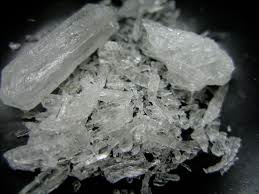 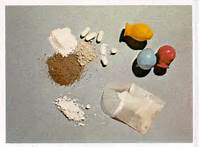 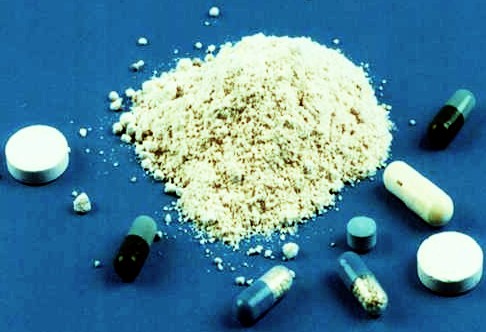 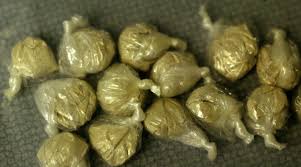 Purchasing drugs 101
Ecstasy / MDMA  
$25-40 tab/point
(Eckies, e, molly, bikkies)


Cocaine
$100 quarter gram
(Coke, Fast, Charlie, Crack, Blow)
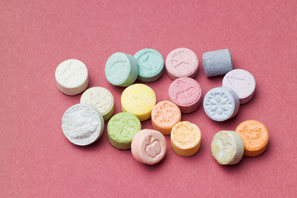 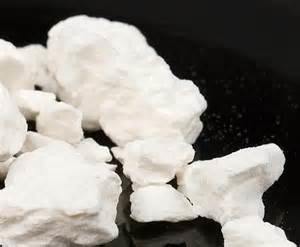 Opiate Treatments
QLD Opiate Treatment Program
State and National Guidelines
Effective and safe
Available for opiate dependence
No medication assisted treatment for other illicit substances in QLD
Schedule 8 controlled medications
Medications
Methadone / Biodone

Buprenorphine  (Subutex)

Buprenorphine / Naloxone  (Suboxone)

Physeptone  

Naltrexone
Methadone
Used as opiate treatment since 1970’s
Either Methadone Syrup or Biodone Forte
Liquid form
Taken orally
Every 24 hours
Some tablet form available- Pyseptone
Full opiate
Done, juice, petrol
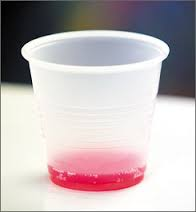 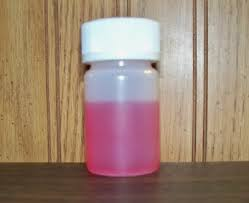 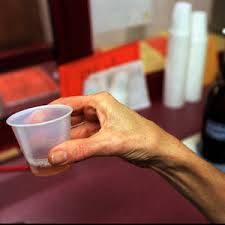 Buprenorphine
Subutex - Buprenorphine -  since 2001
Suboxone – Buprenorphine & Naloxone  -since 2006
 Partial opiate
Can be taken every 2nd or 3rd  day
Double and triple dosing
Tablet or strip form
Taken sublingually
Bupe, Subby
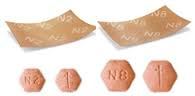 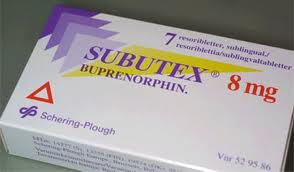 Naltrexone
Not fully approved by the FDA for opiate treatment
Implant
Very costly
Risks associated with reduced tolerance, overdose, and other drug use
Not overly common
Has resulted in deaths and coroners inquiries 
Successful for alcohol dependence (tablets)
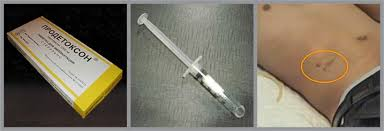 Benefits of OST
Reduction in deaths (all-cause mortality but especially drug overdose)
Reduction in morbidity (HIV, hepatitis B, hepatitis C, bacterial infections abscesses,, endocarditis, reduction in non-fatal overdoses
Improvement in mental health
Improved relationships and parenting
Reduction in crime
Increased employment
Improved residential status (i.e. less homelessness)
Increased education and training
Reduction in drug use (all sorts)
Reduced heroin use (including abstinence)
Earning income legally, or social security
Less debt
Benefits outweigh costs to individuals and society
Less cost to community- reduce crime, reduced health concerns
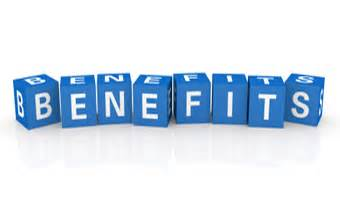 Barriers to Engaging PWUD
Us and them’ attitude
We know what's best for the client
Staff as helper, fixer, expert
Drug user as bad, criminal 

Fear
Organisations can feel threatened by PWUD
Fearful of violence / aggression 
Challenging group to work with 
Worker being afraid to ask
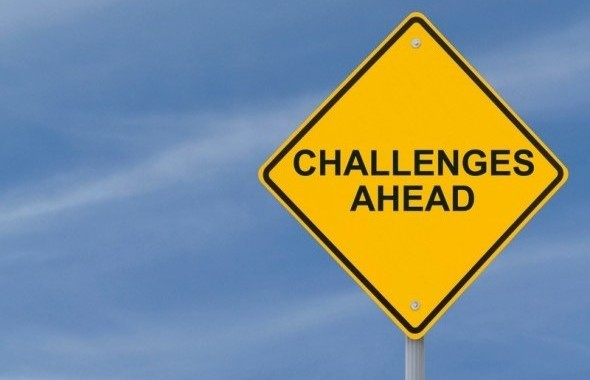 Barriers
Beliefs and Attitudes 

PWUD believe they have nothing to contribute / low self confidence 
PWUD  fear they will not be listened to
Nothing will change anyway
Negative past experiences with system
Workers moralising drug use 
Shame 
Non trusting of any ‘authority’
Barriers
Organisational Culture

Ability and readiness to work with PWUD -  Policy and protocol developed and reviewed
Supported by management, appropriately resourced to work effectively with PWUD
Feedback Forms - consultation in service planning & delivery
Regular training and skill development 
Funding limitations – appt keeping / follow up/ reminders

Confidentiality
Fears about breaching confidentiality
Barriers
Capacity
PWUD may not  always be able to attend appts – seen as unreliable
Range of other commitments (drug use / treatment / children / work / study) 
Mindful of meetings in Government buildings – low key settings 
9am / early starts
Pay day appointments 
Low Literacy
Intoxication / drug affected 
Cost of travel 

Stigma
PWUD often don’t identify their needs
Desire anonymity
Isolation – not feeling worthy
Negative past experiences with the system / authority 
Illegality and criminalization of drug use
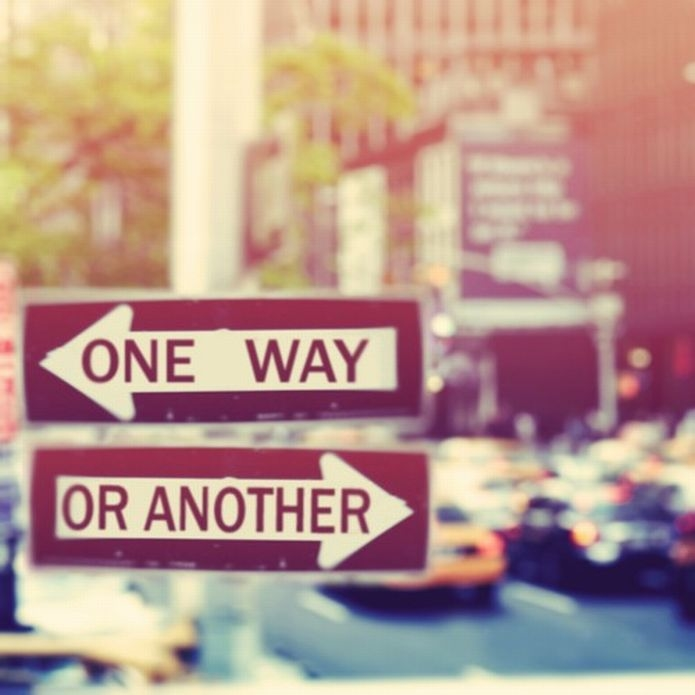 Barriers
Language
Jargon and acronyms may intimidate and exclude
Language should be easily understood
Clear explanations available

Other barriers
Supporting clients to be active in process
Intoxication
Other pressing life priorities e.g. Drug use
Working with & engaging People who Use Drugs
Consistent staffing
One regular worker
Holistic approach (not just AOD specific)
Collaborative plans
Information & service brochures
Time to explore options
Pro-active engagement
Environment / physical setting / comfort / community – low key! 
Flexibility!
Working with PWUD
Complicated access / referral pathways / systems
Stigma & discrimination - from community  & services
Access – longer hours, flexible delivery
Attitude & ideology
Staff -  professional, trained & non-judgemental
Fees – flexible  and fair
Open dialogue - appts, expectations
Someone they can be honest to without fear of punishment (harm reduction approach / non punitive )
In a  nutshell…
Consistency- Settings / Workers
Rapport
Better communication
Improved access
Choice
Respect
Support
Improved systems
Inclusion
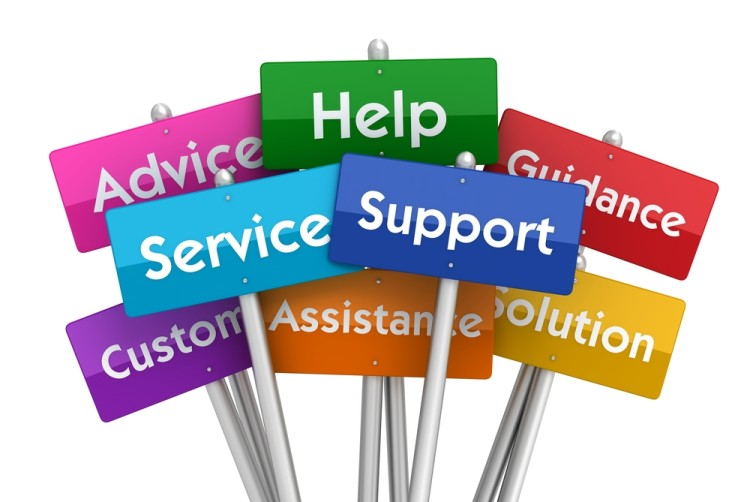 Contact
QLD Injectors Health Network   (QuIHN)
07 3620 8111
nparry@quihn.org
www.quihn.org